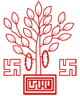 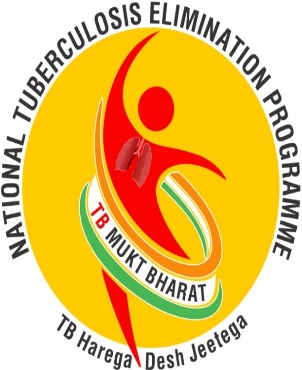 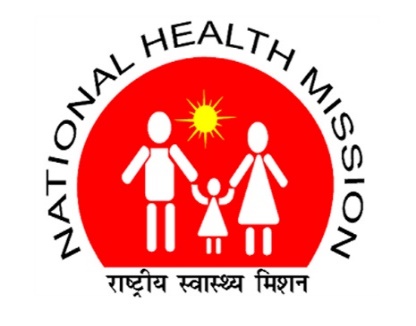 National TB Elimination Program, Bihar: Strategies adopted for improving Private Sector Engagement
Dr. B.K. Mishra 
State TB Officer, Bihar
[Speaker Notes: Data extraction done on 1st June 2021]
TB Notification in the state
PPSA operations began in 14 districts in June 2020
72% increase in TB-notifying private providers
99% increase in private case notification
Among the patients notified:
UDST improved (24% to 70%)
Known HIV (40% to 84%) and DM status (25% to 83%) increased
Bank account seeding (53% to 82%) improved
PPSA Contracting Journey
Feb 2020
Aug/Oct 2019
Jan 2020
March 2020
Aug 2019
*RFP: Request For Proposal 
**WHP: World Health Partners
***DFY: Doctors For You
July 2021
Dec 2021
Jan 2022
Aug 2021
July 2021
* Budget cumulative for 14+15 districts; Operations ongoing in 14 districts contracted in the previous year
Key lessons (1)
Need assessment workshop 
Ascertaining district wise targets 
Cost estimations based on donor-funded PPSA projects in the state
Draft RFP document prepared based on the state’s procurement rules and NTEP’s Guidance on Partnership
Adoption of Performance & Payment framework: 
Output-based payments model
Defining targets and benchmarks for each of the payment-linked indicators
Assigning weightages to each of the payment-linked indicators
Defining clear penalty criteria for under-performance
Optimal utilization of pre-bid meeting
Importance of ensuring timeliness and transparency in the e-tendering process
Adoption of QCBS method: Designing technical evaluation matrix to maintain objectivity in decision-making
Key lessons (2)
Training of the state and district PPSA teams on NTEP guidelines, scope of work and performance indicators 
Monthly reporting & regular review meetings with PPSAs for updating progress, gap analysis and streamlining operations
Review of validation and payments by MD NHM: 
Incorporation of required revisions.
Reduction of the effort of validation to 25% of all notified cases from Q3 of the PPSA operations.
Framing guidelines to handle data discrepancies
Agreement on penalty-waiver for under-performance during the pandemic-triggered lockdown
Decision on payment schedules: Payment of 60% of claimed amount upon invoice submission, and remaining 40% subject to validation
Onboarding the next set of (15) districts, including transition of donor-funded PPSA districts (Project JEET): Timely inclusion in PIP and initiation of procurement processes
Acknowledgement
Ms Niharika Raj (STC)
Sri Anand Kumar (STC)
Sri  Manoj Kumar, Accountant (SHSB)
Sri Suresh Kumar (CHAI)
Dr Pranati, Program Lead (WJCF)
Sri Umesh Shah ( STSU)
Sri Bijan Bhattacharjee (STSU)
Sri Alok Kumar, Procurement and Contract Management Expert (SHSB)
Dr Umesh Chandra Tripathi (WHO-NTEP)
All collaborating private health care providers and TB patients
The NTEP family of Bihar state
Sri Onkar Kumar, FM (SHSB)
Sri. Yogendra Prasad, AD-Finance (SHSB)
Sri Kamal Nayan, Dy. Secy. (PPP) and Admin. Officer (SHSB)
Sri Animesh Kumar Parashar, IAS, AED (SHSB)
Sri Keshvendra kumar, IAS, AED (SHSB)
Sri Sanjay Kumar Singh, IAS, MD NHM, Govt. of Bihar
Sri Pratyaya Amrit, IAS, ACS (Health), Govt. of Bihar
It always seems impossible until it’s done.
Nelson Mandela
Thank You